Vintage Photo Album For Education
Here is where your presentation begins
Contents of this template
Here’s what you’ll find in this Slidesgo template: 
A slide structure based on a Multipurpose presentation, which you can easily adapt to your needs. For more info on how to edit the template, please visit Slidesgo School or read our FAQs.
An assortment of graphic resources that are suitable for use in the presentation can be found in the alternative resources slide.
A thanks slide, which you must keep so that proper credits for our design are given.
A resources slide, where you’ll find links to all the elements used in the template.
Instructions for use.
Final slides with:
The fonts and colors used in the template.
A selection of illustrations. You can also customize and animate them as you wish with the online editor. Visit Storyset to find more. 
More infographic resources, whose size and color can be edited. 
Sets of customizable icons of the following themes: general, business, avatar, creative process, education, help & support, medical, nature, performing arts, SEO & marketing, and teamwork.
You can delete this slide when you’re done editing the presentation.
Important - Important - Important
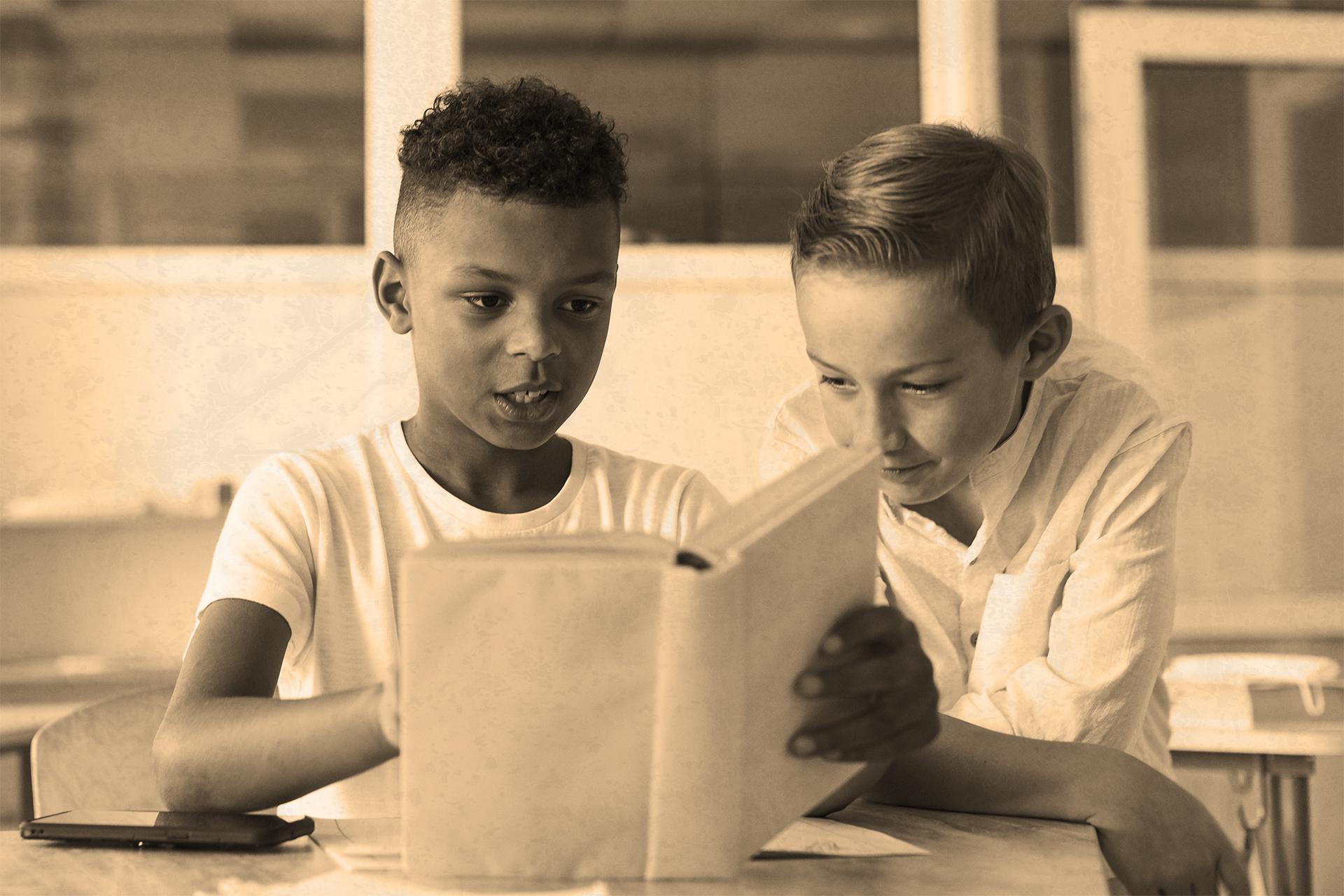 Woah!
This can be the part of the presentation where you can introduce yourself, write your email…
“This is a quote, words full of wisdom that someone important said and can make the reader get inspired.”
— Someone Famous
Table of contents
Objectives
Methodology
01
03
You can describe the topic of the section here
You can describe the topic of the section here
Concepts
02
04
Overview
You can describe the topic of the section here
You can describe the topic of the section here
Remember the moments
These are the objectives
01
Objectives
You can enter a subtitle here if you need it
Vintage Photo
Do you know what helps you make your point clear?Lists like this one:
They’re simple 
You can organize your ideas clearly
You’ll never forget to buy milk!
And the most important thing: the audience won’t miss the point of your presentation
Vintage Photo!
My Goals
Features of the topic
Mercury
Venus
Mars
It’s the closest planet to the Sun and the smallest in the Solar System
Venus has a beautiful name and is the second planet from the Sun
Despite being red, Mars is actually a cold place. It’s full of iron oxide dust
A picture always reinforces the concept
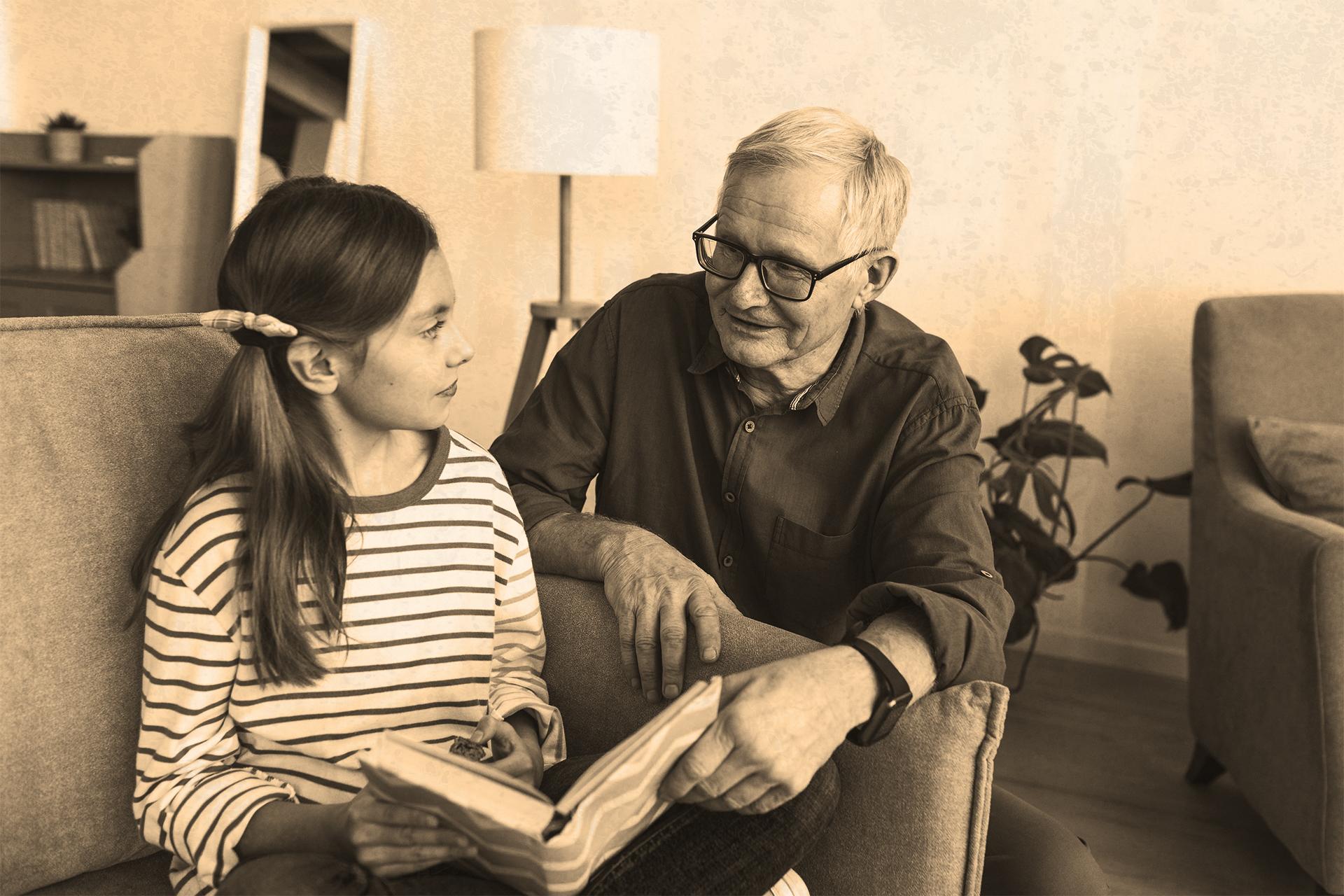 Images reveal large amounts of data, so remember: use an image instead of a long text. Your audience will appreciate it
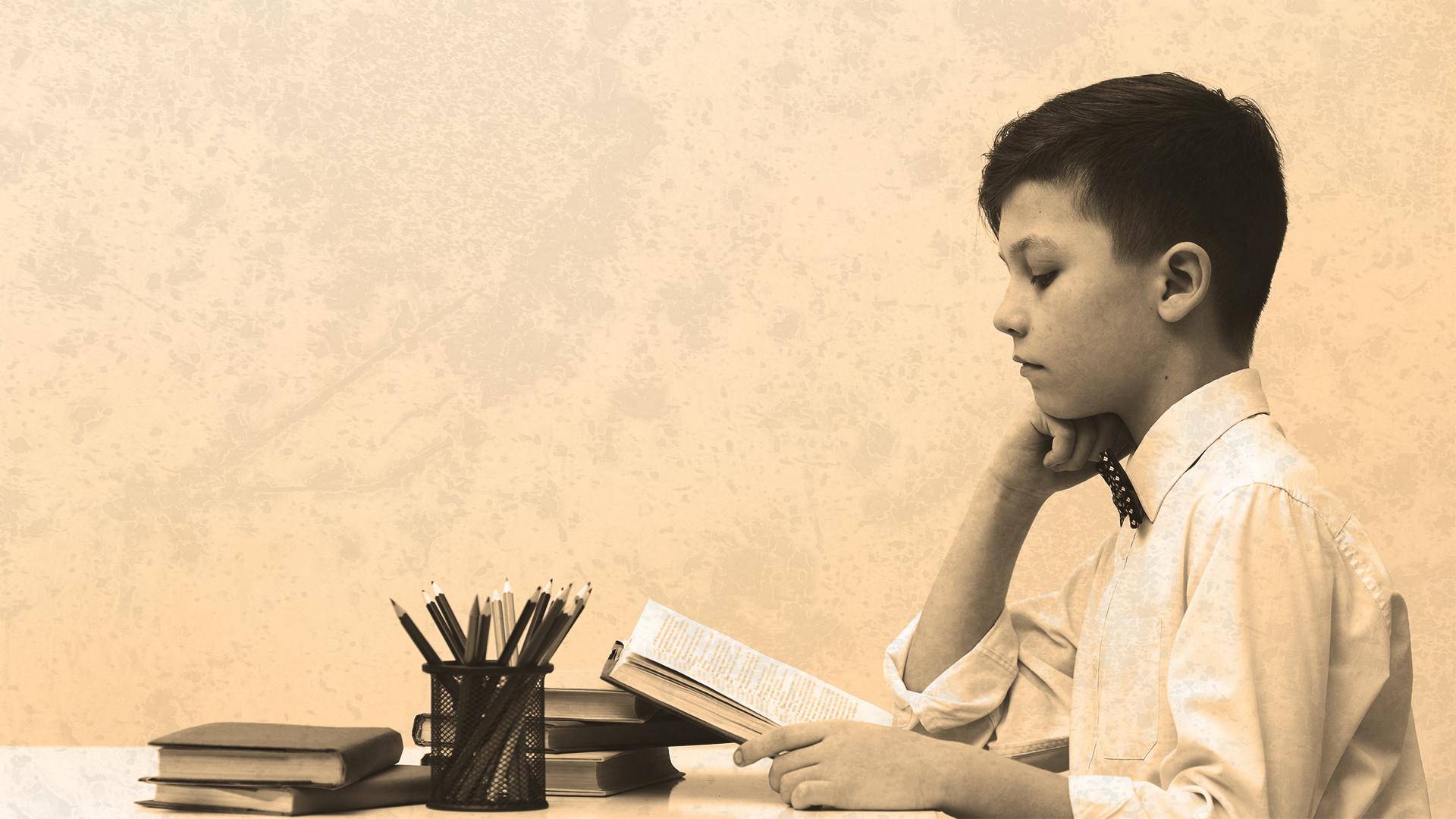 A picture is worth a thousand words
Awesome words
Evolution
Evolution of the students
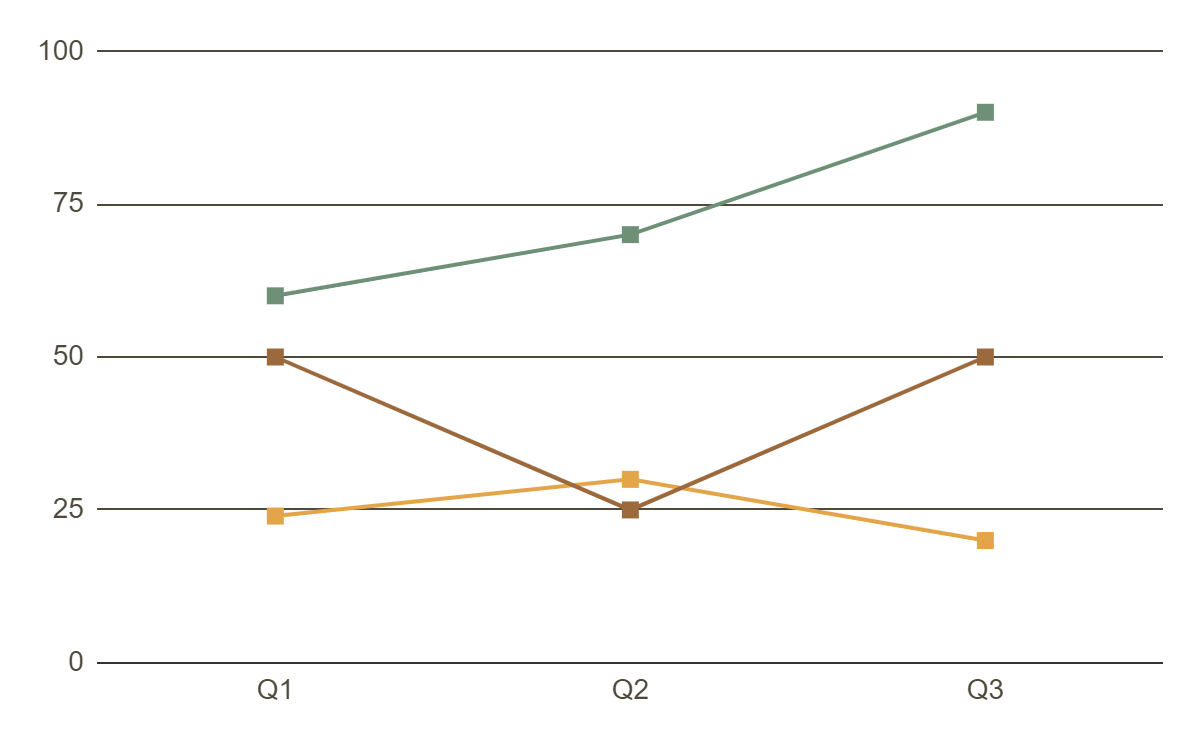 It is the closest planet to the Sun
2020
Venus is the second planet from the Sun
2010
Despite being red, Mars is a cold place
2000
Follow the link in the graph to modify its data and then paste the new one here. For more info, click here
Overview
02
Overview
You can enter a subtitle here if you need it
Diagram
Overview diagram
Mars
Mercury
Venus
Saturn
Mercury is the closest planet to the Sun
Venus is the second planet from the Sun
Saturn is a gas giant and has several rings
Practical uses of this subject
Mercury
Saturn
Mercury is the closest planet to the Sun
Saturn is a gas giant and has several rings
Venus
Neptune
Venus is the second planet from the Sun
Neptune is the farthest planet from the Sun
Jupiter
Mars
It is the biggest planet in the Solar System
Despite being red, Mars is actually a cold place
Successful students
Mercury
60%
It is the closest planet to the Sun
Venus
40%
It is the second planet from the Sun
Mars
20%
Mars is actually a cold place
Features of our students
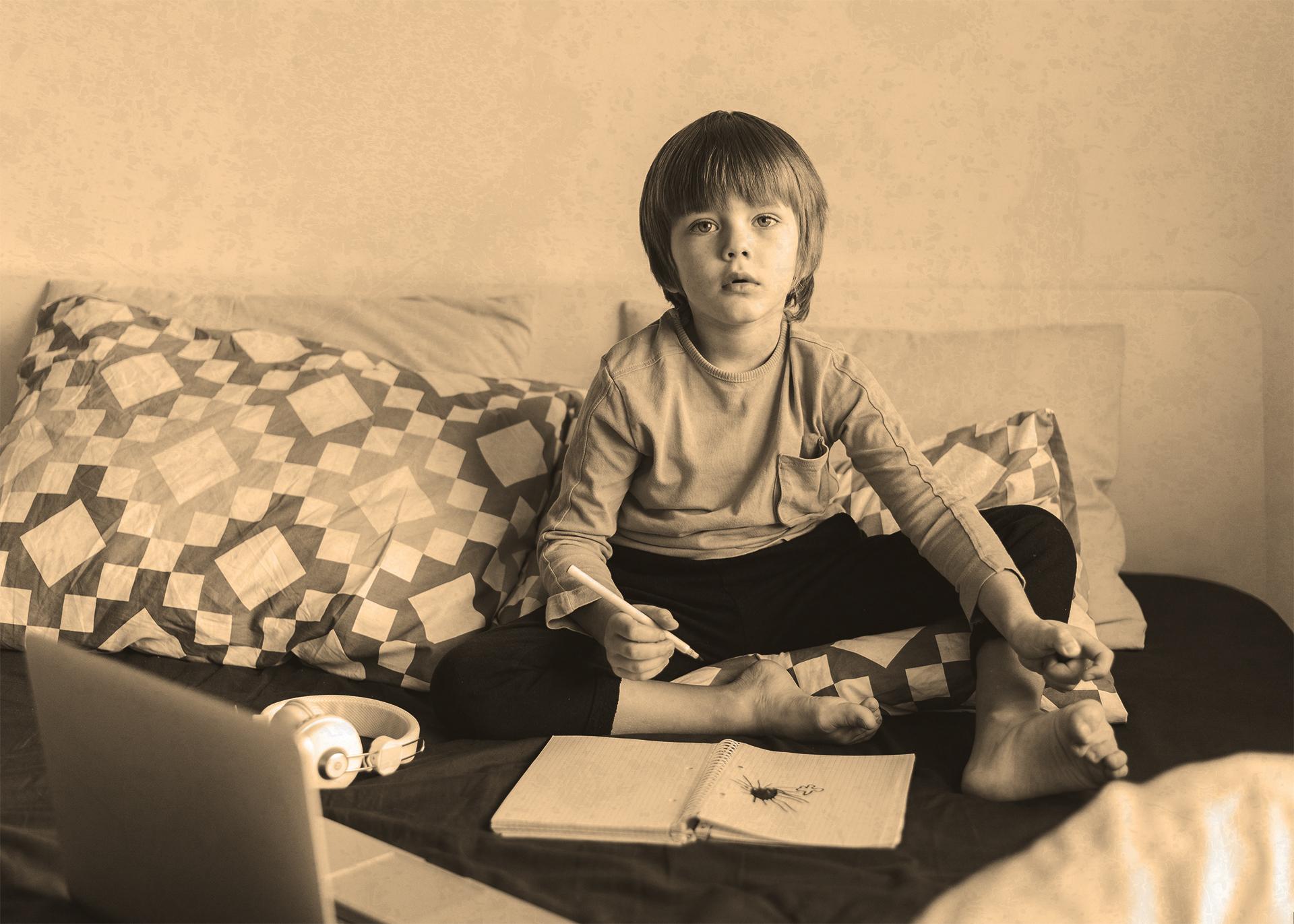 Mercury
Saturn
It is the closest planet to the Sun
Saturn is a planet with several rings
Venus
Mars
Venus has a beautiful name
Mars is actually a cold place
03
Methodology
You can enter a subtitle here if you need it
Our Best Methodology
Check!
Checklist
Mars
Venus
Mars is a cold place
Venus has a beautiful name
Mars is a red planet
It’s extremely hot there
It’s a terrestrial planet
Venus is a terrestrial planet
It has a thin atmosphere
Its atmosphere is poisonous
It's full of iron oxide dust
It’s hotter than Mercury
Principal subjects
Mercury
Venus
Jupiter
Mercury is the closest planet to the Sun
It’s the second planet from the Sun
It’s the biggest planet in the Solar System
Saturn
Mars
Saturn is a gas giant and has several rings
Despite being red, Mars is a cold place
The Process
Process
Step 01
Step 03
Mercury
Mars
Step 02
Step 04
It’s the closest planet to the Sun
Mars is actually a cold place
Venus
Saturn
It’s the second planet from the Sun
Saturn is a planet with several rings
Program schedule
Mercury
Jupiter
It has a roman name
Jupiter is a gas giant
Venus
Saturn
Venus has a nice name
Saturn has several rings
150,000
Big numbers catch your audience’s attention
Our Numbers
9h 55m 23s
It’s Jupiter's rotation period
333,000.000
Earths is the Sun’s mass
¿?
Questions
Answer the questions
Closest planet to the sun
Closest planet to Earth
01
03
Answer the question here
Answer the question here
Smallest planet of them all
Third planet from the Sun
02
04
Answer the question here
Answer the question here
Concepts
04
Concepts
You can enter a subtitle here if you need it
Definition of concepts
These are the Concepts!
Venus
Mercury
Venus has a beautiful name and is the second planet from the Sun
Mercury is the closest planet to the Sun and the smallest one
Maps!
Maps!
This is a map
Mercury
It is the closest planet to the Sun
Venus
Venus has a beautiful name
Mars
Mars is actually a cold place
It’s the closest planet to the Sun and the smallest one in the Solar System
Our students
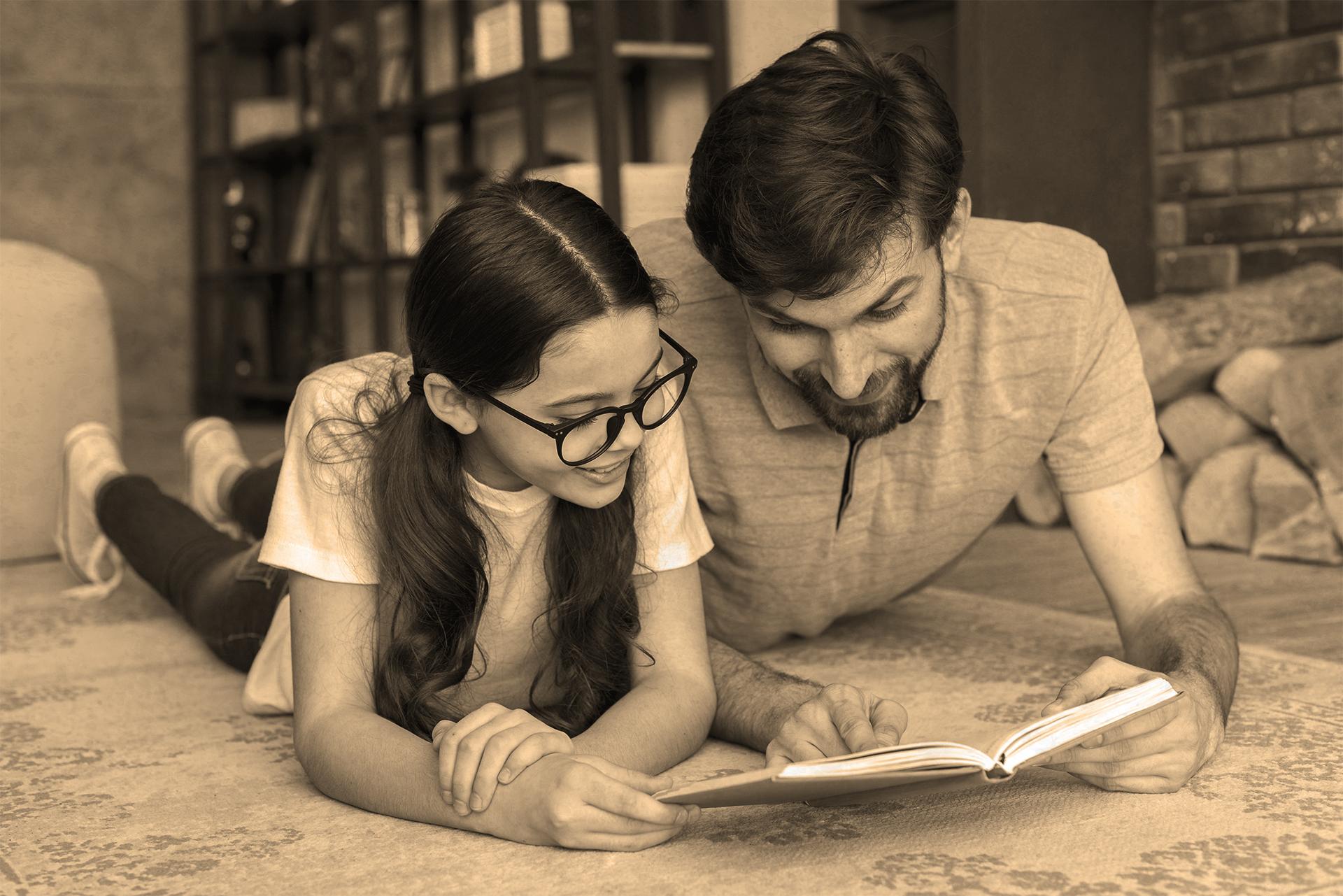 Vintage Photo Album
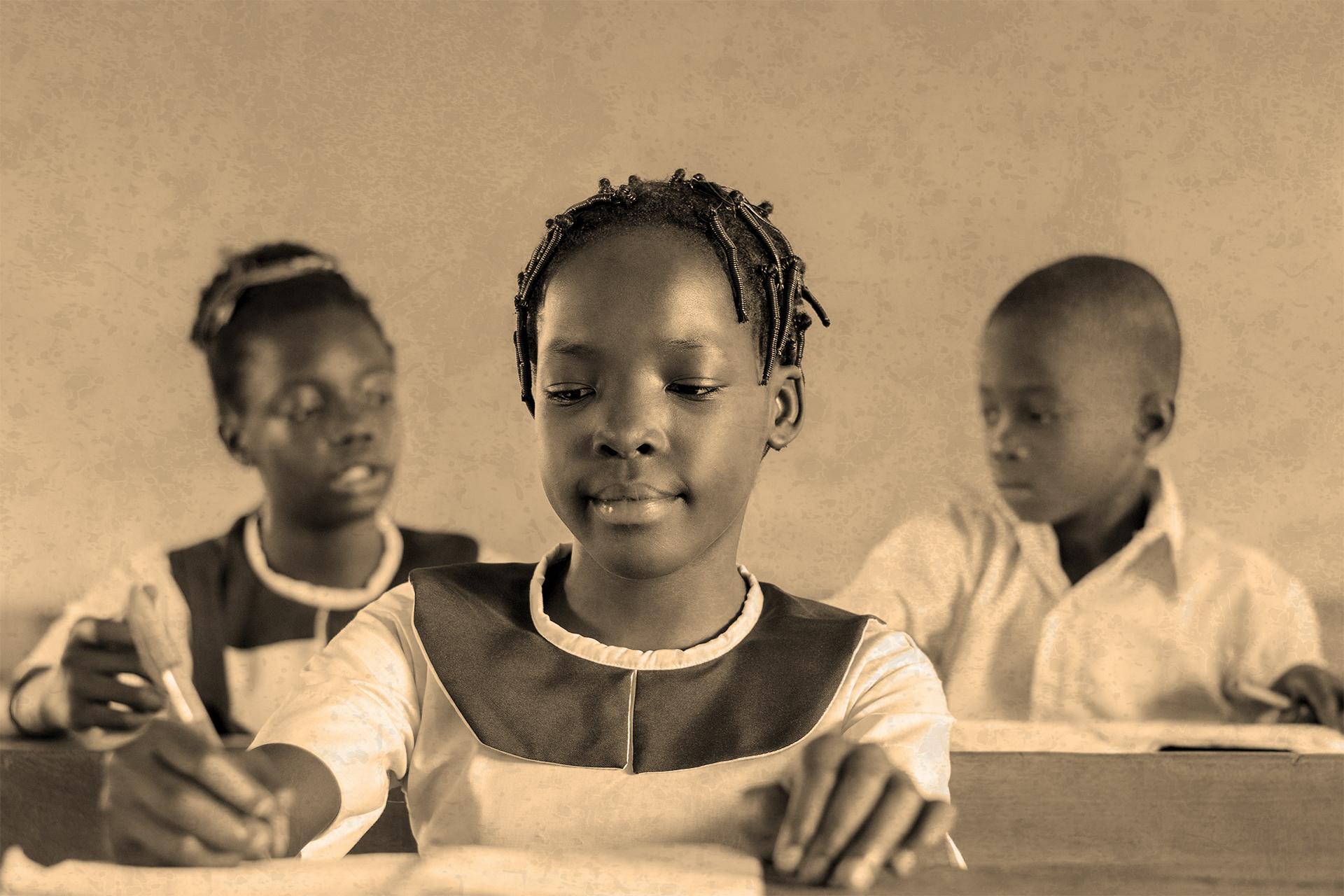 Multimedia
You can replace the image on the screen with your own work. Right-click on it and then choose "Replace image" (in Google Slides) or "Change Picture"
Important - Important - Important
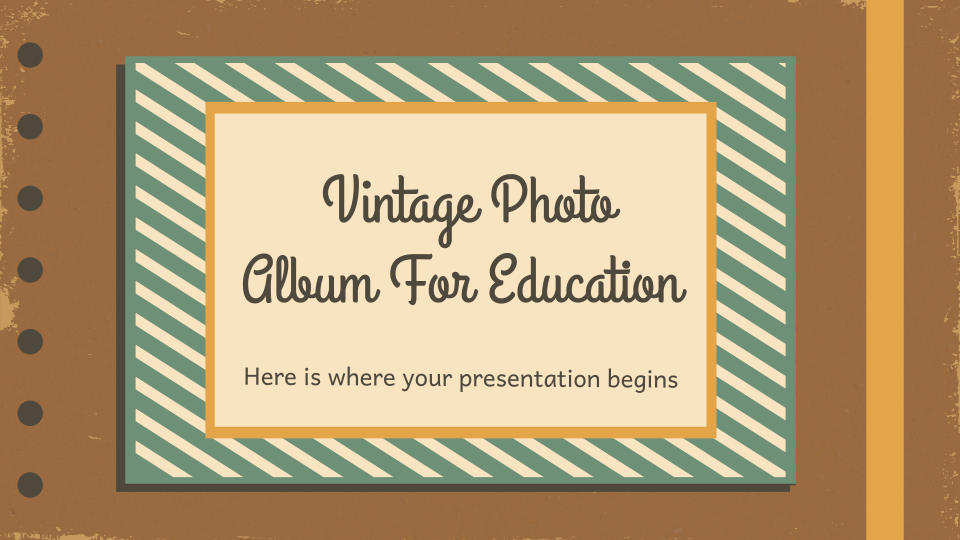 Desktop software
You can replace the image on the screen with your own work. Just delete this one, add yours and send it to the back
Tablet app
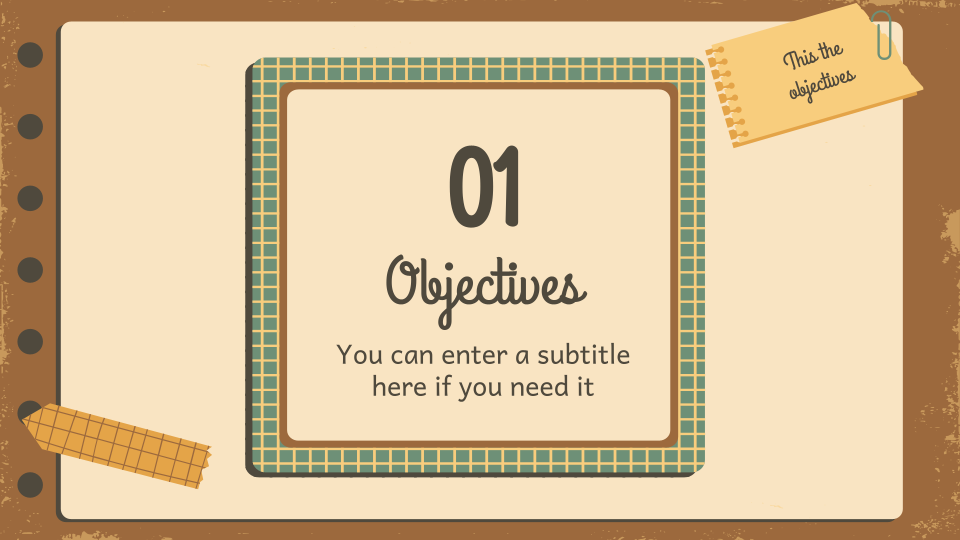 You can replace the image on the screen with your own work. Just delete this one, add yours and send it to the back
Mobile app!
Mobile app
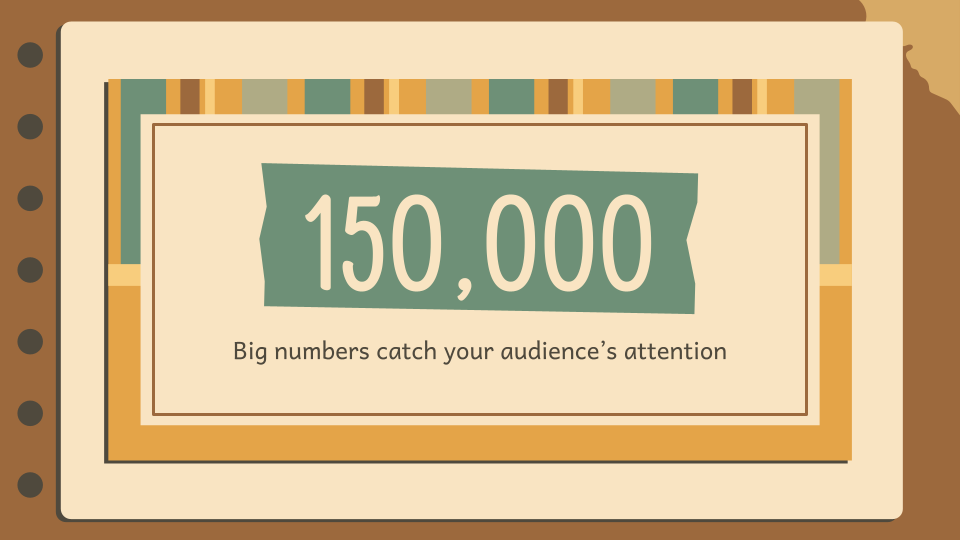 You can replace the image on the screen with your own work. Just delete this one, add yours and send it to the back
The Best Teachers
Our team
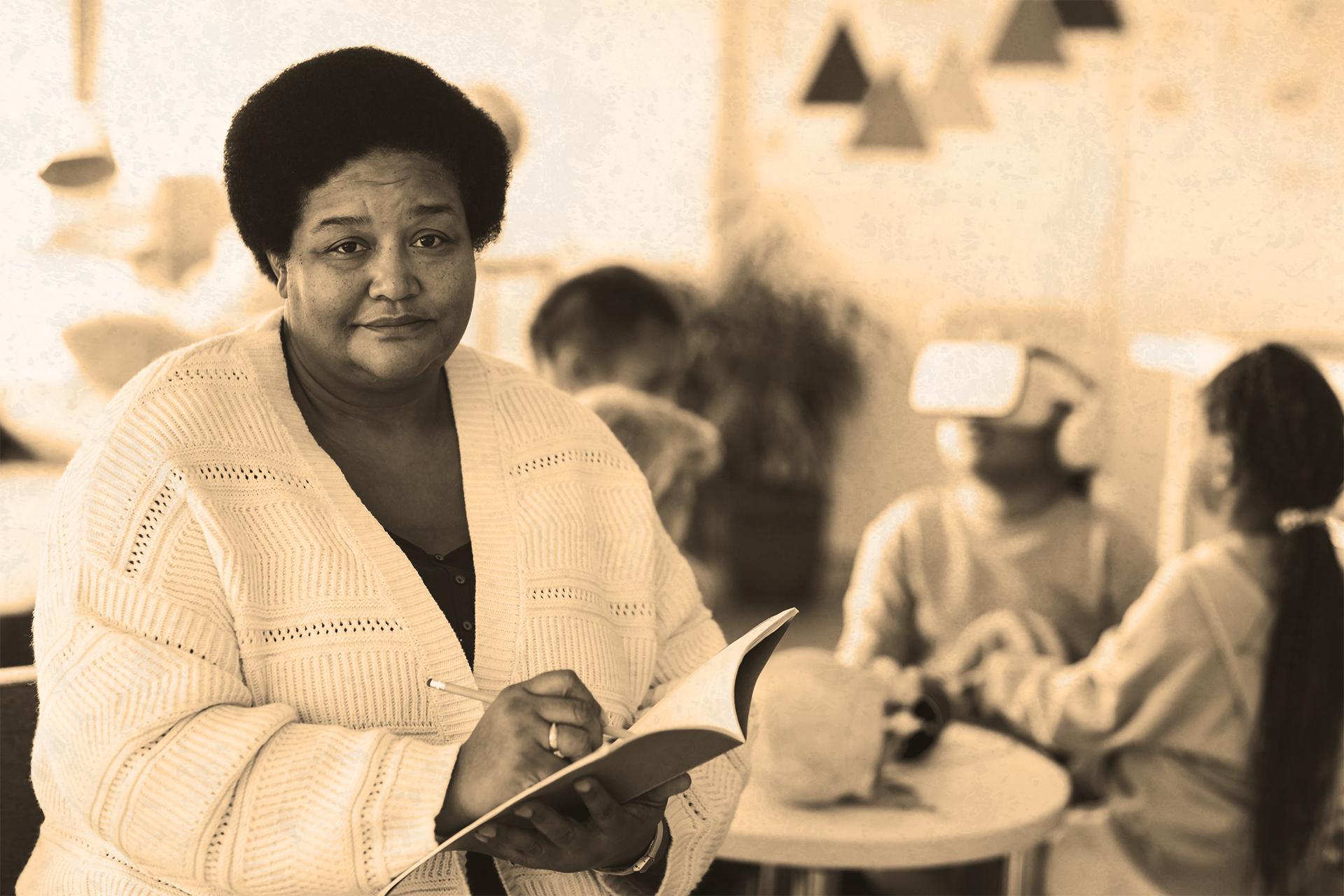 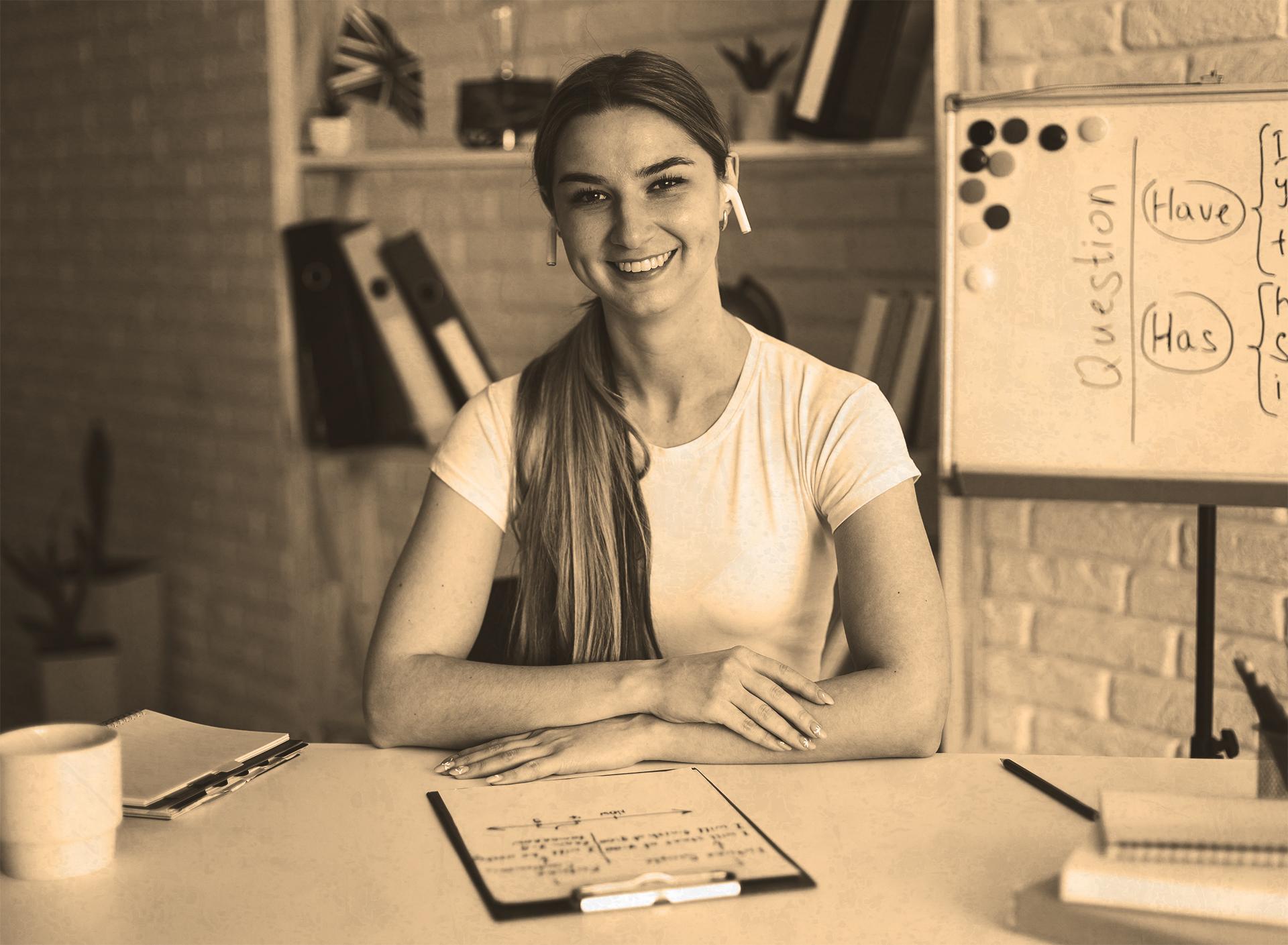 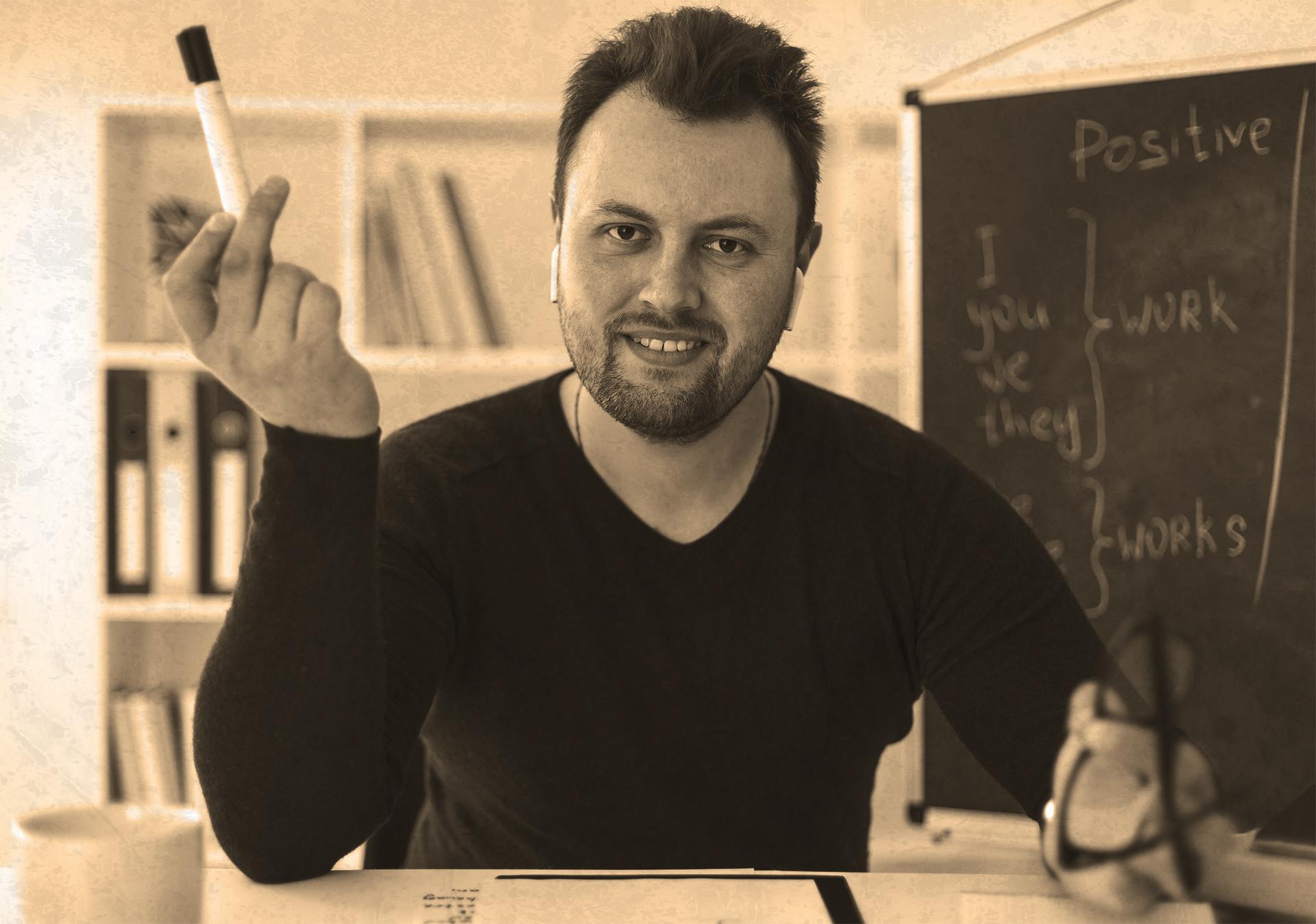 Jenna Doe
Helena Bones
Here you can talk a bit about this person
Here you can talk a bit about this person
Timmy Ferguson
Here you can talk a bit about this person
Thanks
Do you have any questions?
youremail@freepik.com 
+91  620 421 838 
yourcompany.com
Please keep this slide for attribution
Alternative Resources
Alternative Resources
Here’s an assortment of alternatives resources within the same style of this template
Photos
Teacher doing english lesson online his students
Close up kid typing keyboard
Portrait girl paying attention online class
Portrait boy paying attention online class
School girl wearing headphones attending online classes
Shocked girl turning pages book
Office desktop with notebook 
Side view girl attending online school home using laptop 
Boy whisper girl class
Resources
Did you like the resources on this template? Get them for free at our other websites:
Photos
High angle father daughter reading
Teacher doing english lesson online his students
Portrait old female teacher class
Group african kids classroom
School boy sitting bed front view
Grandfather girl holding book
Side view young boy reading
Kids reading from book together
Woman teaching students english lesson online
Instructions for use
In order to use this template, you must credit Slidesgo by keeping the Thanks slide.
You are allowed to:
- Modify this template.
- Use it for both personal and commercial projects.
You are not allowed to:
- Sublicense, sell or rent any of Slidesgo Content (or a modified version of Slidesgo Content).
- Distribute Slidesgo Content unless it has been expressly authorized by Slidesgo.
- Include Slidesgo Content in an online or offline database or file.
- Offer Slidesgo templates (or modified versions of Slidesgo templates) for download.
- Acquire the copyright of Slidesgo Content.
For more information about editing slides, please read our FAQs or visit Slidesgo School:
https://slidesgo.com/faqs and https://slidesgo.com/slidesgo-school
Fonts & colors used
This presentation has been made using the following fonts:
Grand Hotel
(https://fonts.google.com/specimen/Grand+Hotel)

Andika
(https://fonts.google.com/specimen/Andika)
#4f493d
#9c693d
#e4a448
#f8cd7d
#f9e4c2
#afab85
#6e9077
Storyset
Create your Story with our illustrated concepts. Choose the style you like the most, edit its colors, pick the background and layers you want to show and bring them to life with the animator panel! It will boost your presentation. Check out How it Works.
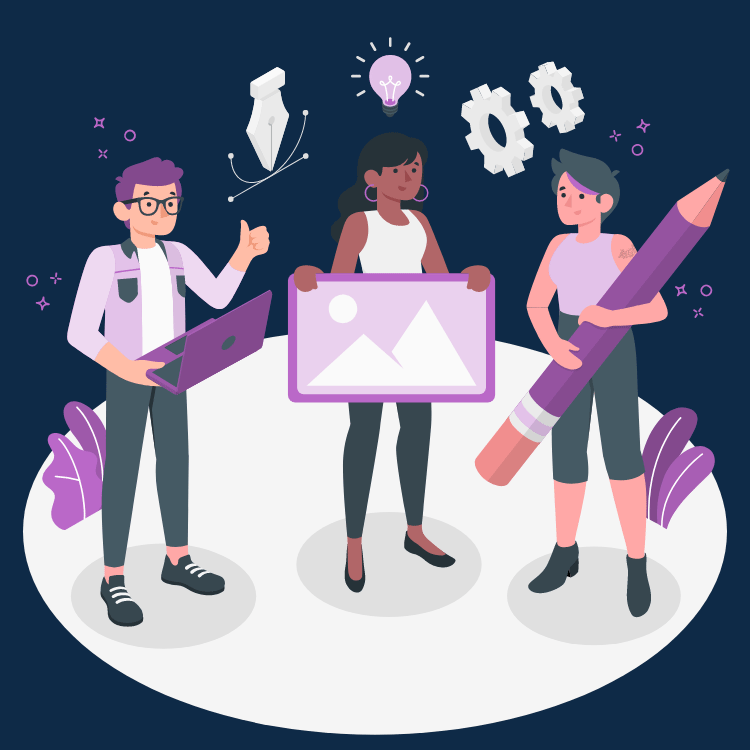 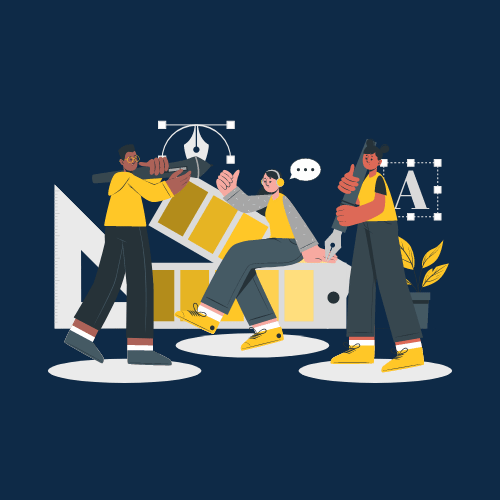 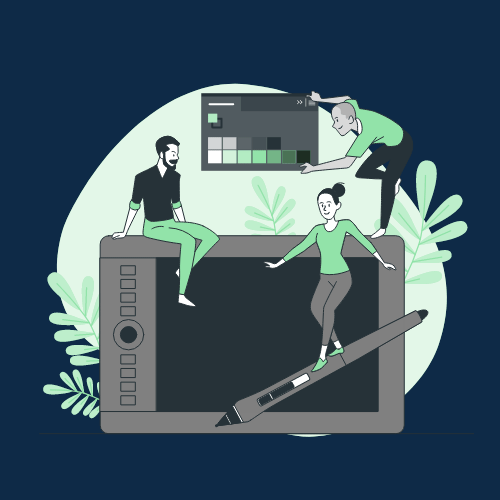 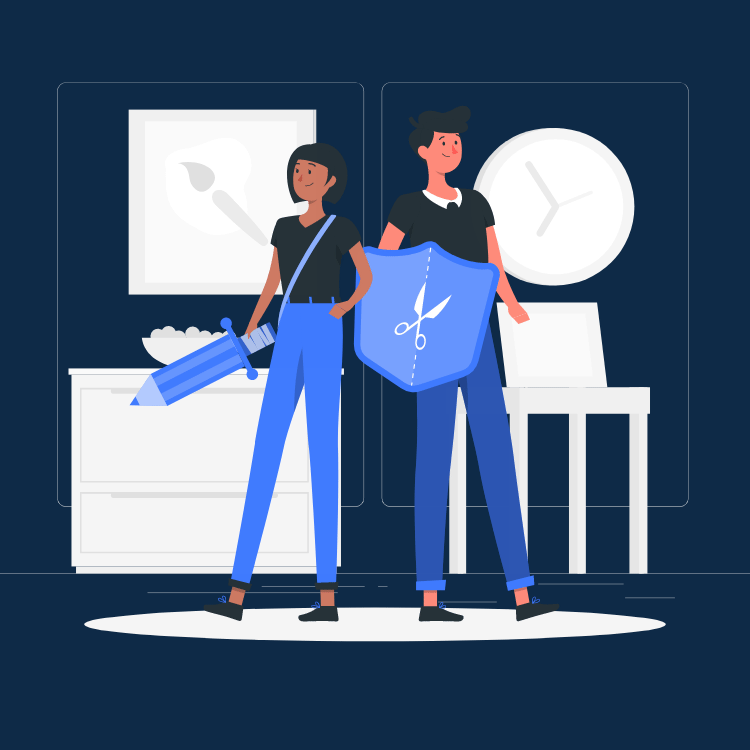 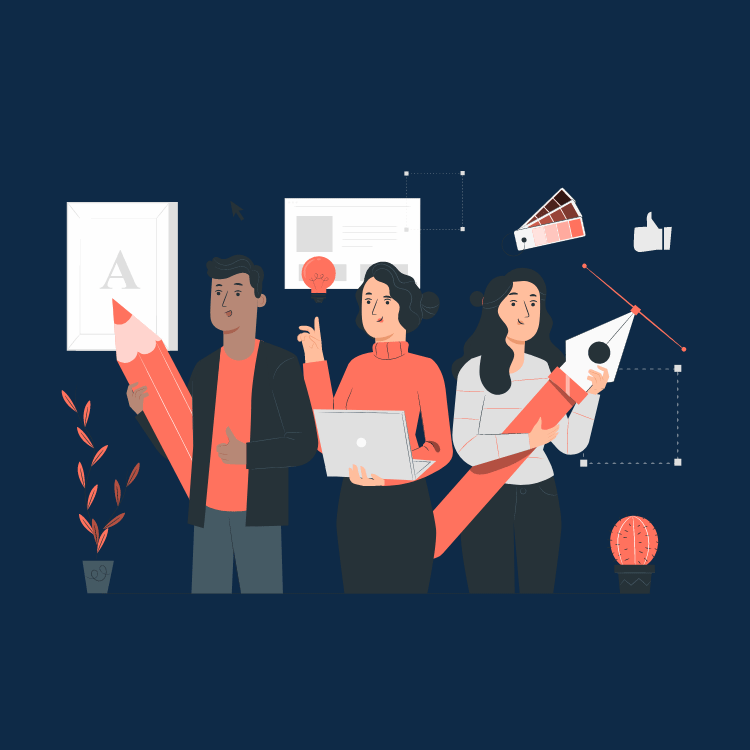 Pana
Amico
Bro
Rafiki
Cuate
Use our editable graphic resources...
You can easily resize these resources without losing quality. To change the color, just ungroup the resource and click on the object you want to change. Then, click on the paint bucket and select the color you want. Group the resource again when you’re done. You can also look for more infographics on Slidesgo.
FEBRUARY
JANUARY
MARCH
APRIL
PHASE 1
Task 1
FEBRUARY
MARCH
APRIL
MAY
JUNE
JANUARY
Task 2
PHASE 1
Task 1
Task 2
PHASE 2
Task 1
Task 2
...and our sets of editable icons
You can resize these icons without losing quality.
You can change the stroke and fill color; just select the icon and click on the paint bucket/pen.
In Google Slides, you can also use Flaticon’s extension, allowing you to customize and add even more icons.
Educational Icons
Medical Icons
Business Icons
Teamwork Icons
Help & Support Icons
Avatar Icons
Creative Process Icons
Performing Arts Icons
Nature Icons
SEO & Marketing Icons
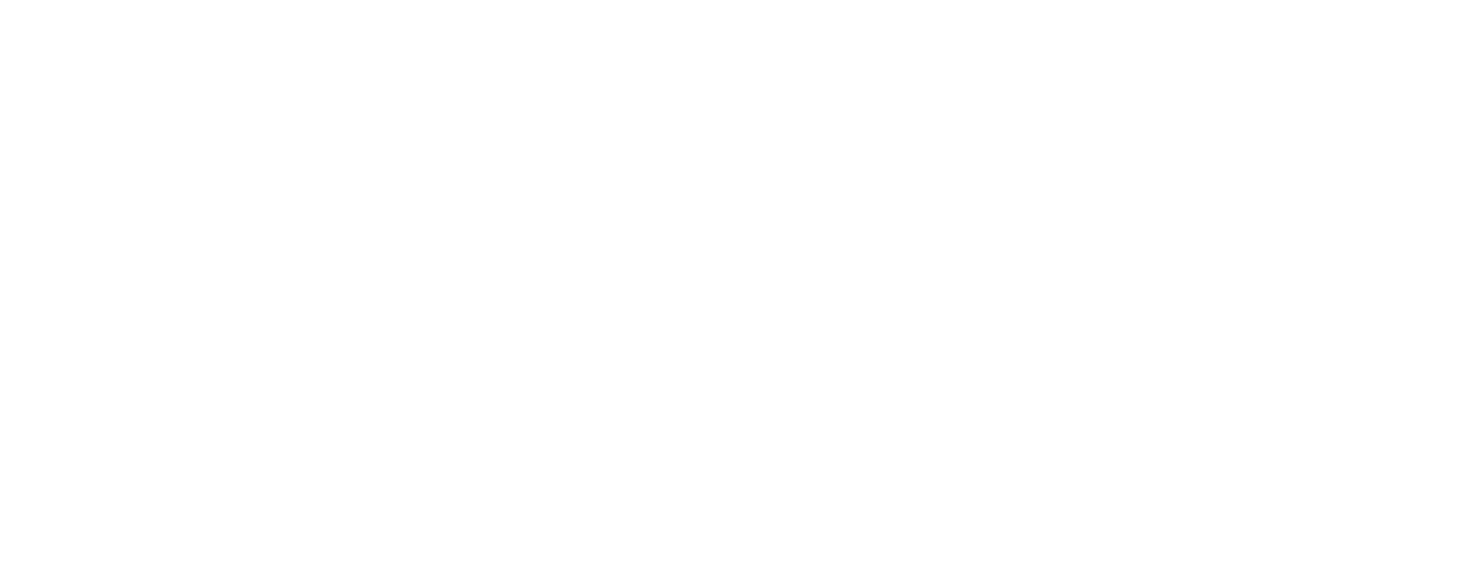